Corporate Briefing Session
November 12, 2019
Habib Insurance
Brief Overview
Habib Insurance is one of the oldest insurance companies in Pakistan.
It was established in Bombay in 1942 and moved its Head Office to Karachi in 1947.
Over the years, the company has continued to prosper, serving its honorable clientele by maintaining a culture of integrity & trust. Habib Insurance offers a range of general insurance services including Property, Marine, Motor, Engineering & Travel. The Company celebrated its 75 years in 2017 and is one of the oldest running business of the Habib Group.
Habib Insurance
Management Information
Habib Insurance
Management Information
Habib Insurance
Credit Rating
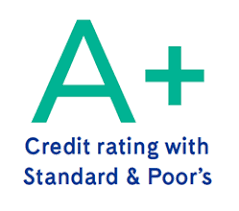 PACRA Ratings
June 13, 2019
Habib Insurance
Our Products (Conventional)
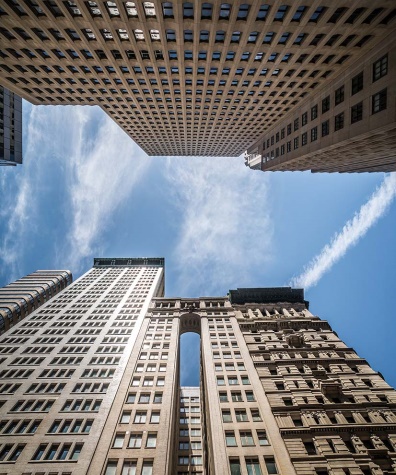 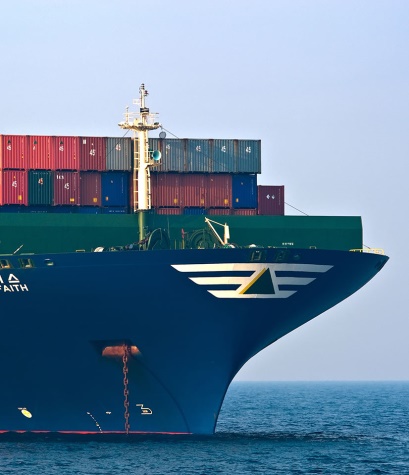 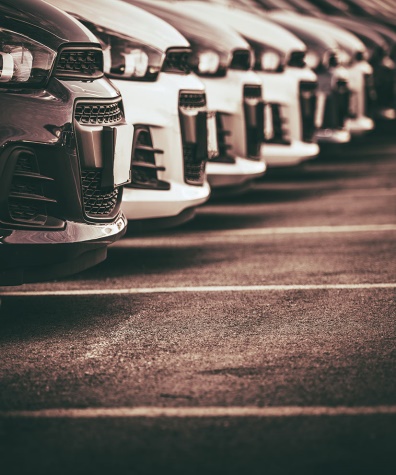 Property
Marine
Motor
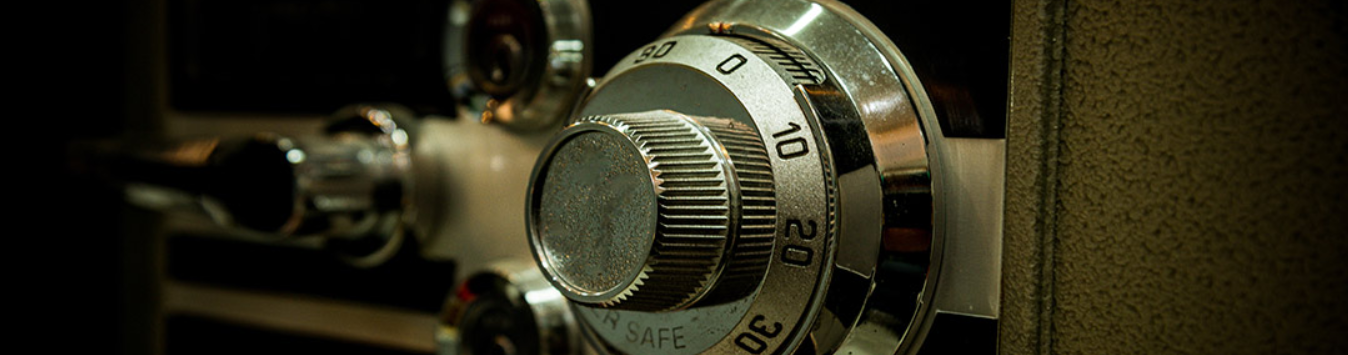 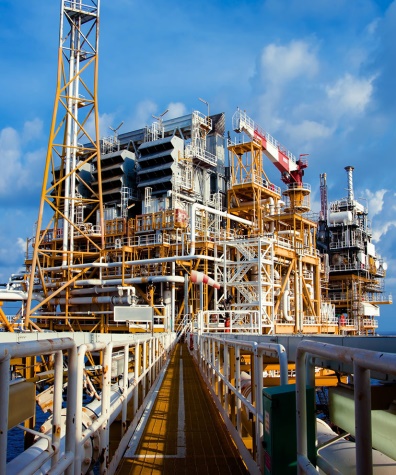 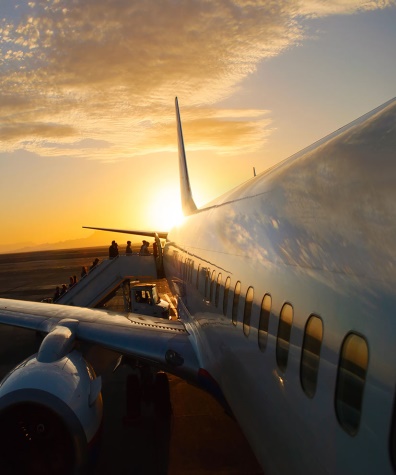 Engineering
Miscellaneous
Travel
Habib Insurance
Our Products
Our product portfolio also includes a Takaful Window
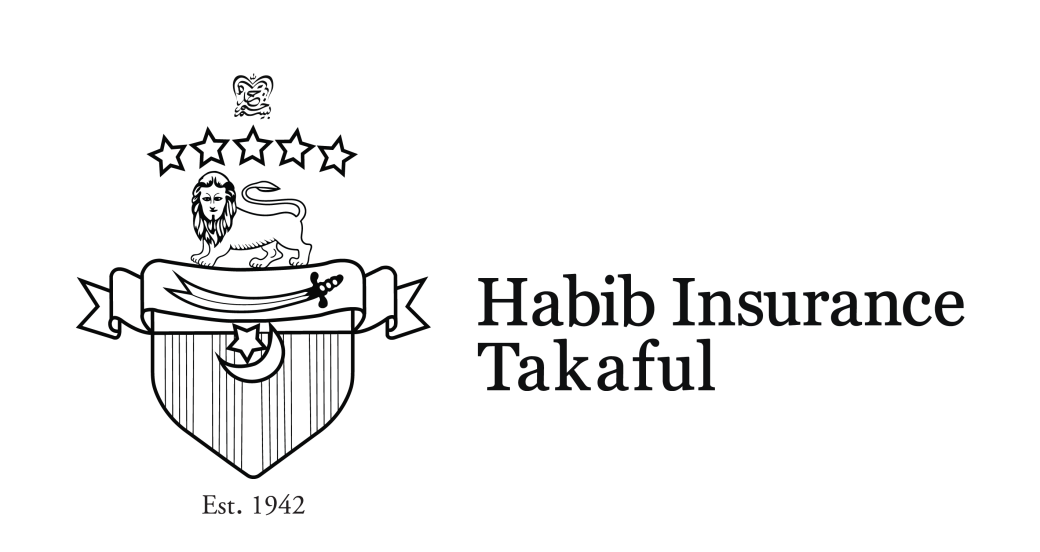 Habib Insurance
Awards & Recognitions
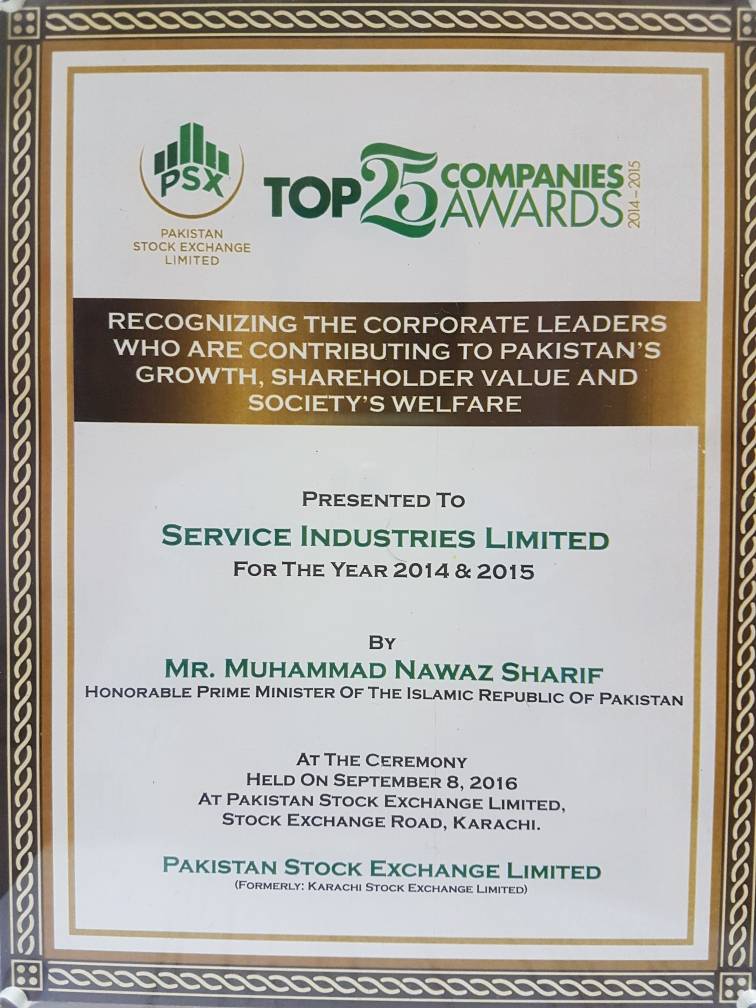 Twelve times ‘Top 25 Companies Award’ by Pakistan Stock Exchange (Former Karachi Stock Exchange) including for eight consecutive years from 1979 to 1986 and for the years 1993, 1995, 1997 and 2014.
Habib Insurance
Economy
6 Month KIBOR
PKR/US$
GDP Composition
GDP Growth
Habib Insurance
Market SharePakistan Insurance Sector
Habib Insurance
Pakistan Insurance Sector
Despite volatility in the domestic financial markets, which affected investment income from equity securities, the insurance sector performed well in CY18.
Equity for the industry has increased by 5.87% to PKR 119bn in CY18 as insurers tried to comply with the enhanced regulatory paid-up capital requirements.
Asset base for the non-life sector grew from PKR191bn in CY17 to PKR196bn in CY18 mainly due to an increase of 46.81% in investments in term deposits to the tune of PKR12 billion in CY18.
Non-Life sector has witnessed a slight increase in Profitability to PKR12 billion for the year ended December 31, 2018.
Net Claims for the Non-life sector grew by 10.06 percent to PKR23 billion in CY18 mainly due to an increase in Claims against the Motor segment of less than PKR1 billion.
The sector witnessed a 6.45 percent increase in Gross Premiums to PKR79 billion in CY18 with Fire & Property Damage and Motor segments being the main contributors of growth.
Habib Insurance
Financial Snapshot-CY18
Habib Insurance
Financial Snapshot-9MCY19
Habib Insurance
Business Review-CY18
Habib Insurance
Business Review-9MCY19
Habib Insurance
Business Review
Habib Insurance
Business Review
Habib Insurance
Corporate Payouts
Habib Insurance
Future Outlook
Focus on cautious underwriting with increase in underwriting profit.
Being conservative on equity market.
Habib Insurance
Thank You
Q&A
Habib Insurance